CMPE/SE 131Software EngineeringJanuary 26 Class Meeting
Department of Computer EngineeringSan José State UniversitySpring 2017 Instructor: Ron Mak
www.cs.sjsu.edu/~mak
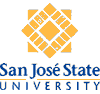 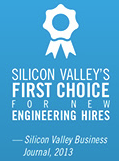 Basic Info
Office hours
Th 2:30 – 4:30 PM
ENG 250

Website
Faculty webpage: http://www.cs.sjsu.edu/~mak/
Class webpage: http://www.cs.sjsu.edu/~mak/CMPE131/ 
Green sheet
Assignments
Lecture notes
2
Permission Codes?
If you need a permission code to enroll in this class, see the department’s instructions at https://cmpe.sjsu.edu/content/Undergraduate-Permission-Number-Requests 

Complete the form at https://goo.gl/forms/Ayl0jablW5Ythquf1
3
Prerequisite Checking
New department policy: Instructors must check that each student has taken the required course prerequisites.

Therefore, you must submit into Canvas a copy of your transcript with the prerequisites highlighted.

Also submit a signed copy of the Honesty Pledge.
4
Goals of the Course
Learn the general concepts of software engineering and relevant topics of the software development process within the context of a hands-on team project.

Understand the additional challenges of programming-in-the-large over programming-in-the-small.

Work on a small team to build and deploy a web application using the full-stack Ruby on Rails framework.
5
Software Engineering, Not Web Programming
This is a software engineering class, not a web programming class.

You will be graded on your performance in software engineering.

How well your web project turns out should be a result of how successfully you applied the software engineering tools and methodologies that you learned in this class.
6
The Big Question
What is software engineering?
Why do we need it?
7
Programming “Sizes”
“Programming in the small”

“Programming in the large”
8
Programming: Small vs. Large
9
Take roll!
10
The Major Challenge
With any nontrivial software application, 
the major software engineering challenge 
is dealing with
Complexity
and
Change
11
What Makes Software Complex?
Size

A “large” school assignment: 5-10 classes
A compiler or interpreter: ~150 classes and interfaces
A major enterprise application: hundreds of classes and interfaces.

Number of developers

An individual school assignment: 1, up to 4
A medium-size project: 5-12
A major enterprise application: dozens.
12
What Makes Software Complex? cont’d
Technology

Software packages: Ruby on Rails
Tools: Git, Heroku, Gantt charts, ...

Project artifacts (written and oral)

Requirements specifications, software design, design reviews, project plans, test plans, project schedules, code reviews, demos, …
13
What Changes?
Requirements
Customers don’t know what they want.
Customers change their minds.
Marketing decides new features are necessary.
etc.

Schedule
We need it done sooner!

Resources
Technology and tools
Personnel
Money
etc.
14
Complexity + Change
Collaboration
Teamwork
Methodologies
Processes

Communication
Developers talk to their managers
Developers talk to the customers
Developers talk to each other

Coordination
Project management
“The 5 C’s”
15
Method
A method is a reusable technique or algorithm for solving a specific problem.

This is the common definition of method, not to be confused with a method (operation) of a class in the object-oriented sense.

Example methods
Object-oriented design techniques
Source control
Online bug tracking
16
Methodology
“A methodology is a collection of methods for solving a class of problems.”
Bernd Bruegge and Allen Dutoit, Object-Oriented Software Engineering Using UML, Patterns, and Java, 3rd ed.

“[A methodology] specifies how and when each method should be used.”
ibid
17
Methodology, cont’d
Every methodology has:
Beliefs and assumptions
Prescribed rules of behavior
Criteria to determine what’s good and what’s bad
“Sacred documents” that describe the methodology and “gurus” who promote it
Believers and nonbelievers.

Methodology = religion?
18
}
Successful software products!
Software Engineering is …
… team-based methodologies that manage complexity and change in order to successfully develop software products.
Team-based methodologies
Manage complexity
Manage change.
19
Team Member Roles
A role defines the set of tasks that a team member is expected to complete.

A task can be technical or managerial, programming or not.

When you assign a role to a team member, you make that team member responsible for completing the role’s tasks.
20
Examples of Team Member Roles
Project lead
Software architect
User interface (UI) designer
HTML programmer
Java programmer
Quality assurance (tester)
Database architect
Database administrator
Documenter
etc.
21
Team Member Roles, cont’d
Not all roles need to be filled in each team.

Each team member must have at least one role.

A team member can have more than one role during the project.
Can have multiple roles simultaneously.

A role can be filled by more than one team member.
22
Team Projects
Learn software engineering within the context of an actual project.

Apply what you learn immediately.

Simulate the “real world” software product development process.
Projects will be done by small project teams.
Weekly assignments will add progress to projects.

Form your own teams of 4 members each.
23
Ruby on Rails
Design, build, and deploya complete web applicationwith Ruby on Rails framework.

Front end: Dynamically generated web pages

Middleware: Server-side business logic

Back end: Relational database repository
SQLite
24
Ruby on Rails Features
Model-view-controller (MVC) architecture

Representational State Transfer (REST)

Object-relational mapping (ORM)
Active record design pattern
25
Team Projects, cont’d
Each team chooses its web application.

The application must insert, update, and delete data in the back-end data repository.

Previous class projects:
Car pool arranger
Class scheduler
Textbook rental service
Restaurant reviews
Product reviews
26
Project Teams
Choose your team members wisely!

Be sure you’ll be able to meet and communicate with each other and work together well.
No moving from team to team.

Each team member will receive the same score on each team assignment and on the team project.
27
Project Teams, cont’d
Each team email to ron.mak@sjsu.eduby Wednesday, February 1:

Your team name
A list of team members and email addresses
A 1-paragraph description of the team’s web application (you can change it later)

Subject:	CMPE 131 Team Team Name
Example:	CMPE 131 Team Hyper Hackers
28
Project Teams, cont’d
Students who are majoring in the following fields are valuable team assets!
Industrial and Systems Engineering (ISE)
Industrial Technology/Manufacturing Systems
Business Administration/MIS

They are great designers and project planners.
No more than one of them per team.
Au, Trinh My
Ducusin, Christopher Montepalco
Gamboa, Jennifer Lindsey
Haryanto, Alan
Martin, Thomas Robert
McLane, Danny Devonne
Minaise, Anthony Joseph
Saini, Manisha
Trinh, Sandy
29
Individual Responsibilities
You are personally responsible for participating and contributing to your team’s work, and for understanding each part of the work for every assignment whether or not you worked on that part.
30
Postmortem Assessment Report
At the end of the semester, each student will individually turn in a short (one page) report:

A brief description of what you learned in the course.

An assessment of your personal accomplishments for your project team. 

An assessment of each of your project team members.
31
Project Team Activities
Generate written artifacts.
Requirements specification
Design document
Project plan and schedule
Test plan

Make oral presentations.
Product pitch
Design review
Code review
Product demo

Class attendance and participation are especially important during oral presentations!
32
Grading
Team scores (up to 100 points each)

Each team member gets the same score for each assignment.

Written project artifacts
Oral presentations

Completed web application project

How well it fulfilled the project requirements?
How well it met the project schedule’s milestones?
How professionally well done it is?
How good was the software engineering?
33
Final Individual Class Grade
Your final class grade will be adjustedup or down depending on your 
level and quality of participation,
as determined by the project tracking tools
and your teammates’ postmortem reports.
30% assignments
35% project
15% midterm
20% final

During the semester, keep track of your progress in Canvas. 
At the end of the semester, students with the median score will get the B grade. 
Higher and lower grades will then be assigned based onhow the scores cluster above and below the median.
Therefore, your final class grade will be based primarily on your performance relative to the other students in the class.
34
Required Textbooks
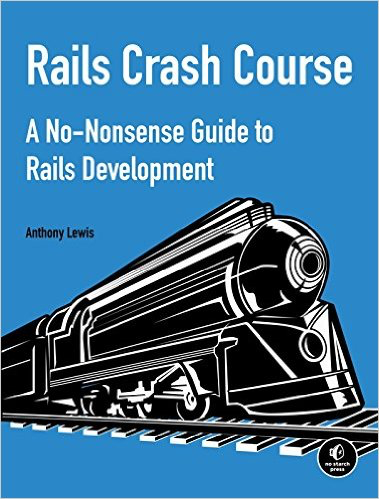 Rails Crash Course: 
A No-Nonsense Guide
 to Rails Development 
Anthony LewisNo Starch Press, 2015
978-1593275723
A free online Ruby on Rails Tutorial:https://www.railstutorial.org/book/
Your project must be more than mere copies of the book examples.
35
Software to Install Locally
As described in Rails Crash Course:
Ruby, Rails, Git, Heroku
Updated Windows instructions: http://www.cs.sjsu.edu/~mak/CMPE131/RCC-Windows-install  

Download and install either of the following:
SQLite Studio
http://sqlitestudio.pl/?act=download 
SQLite Manager (Firefox add-on)
https://addons.mozilla.org/en-US/firefox/addon/sqlite-manager/ 

Also download and install:
GanttProject: 
http://www.ganttproject.biz
There may be other 
software packages 
announced during 
the semester.
36
Reminders: By Wednesday, February 1
Form teams.

Email me your team information.
team name
team members and email addresses

1-paragraph description of your team’s web application.
37
High-Level Architecture of a Web Application
Client-server architecture
Murach’s Java Servlets/JSP, 2nd ed.
© 2008, Mike Murach & Associates, Inc.
38
Static Web Pages
The contents of the chosen HTML page is static.
“Brochure ware”
39
Murach’s Java Servlets/JSP, 2nd ed.
© 2008, Mike Murach & Associates, Inc.
Dynamic Web Pages
The web application dynamically generates the HTML for a web page that contains elements based on the request parameters.

The browser doesn’t care whether the HTML was static or dynamically generated.
40
Murach’s Java Servlets/JSP, 2nd ed.
© 2008, Mike Murach & Associates, Inc.
Architecture of a Rails Application
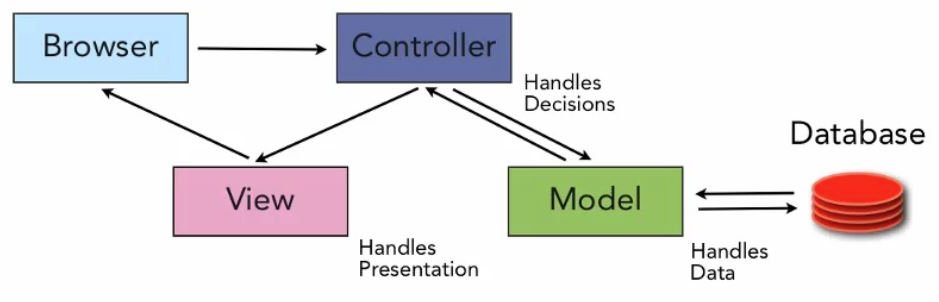 http://www.tracecode.com.au/blog/more-ruby-resources-for-beginners/
41
Architecture of a Rails Application, cont’d
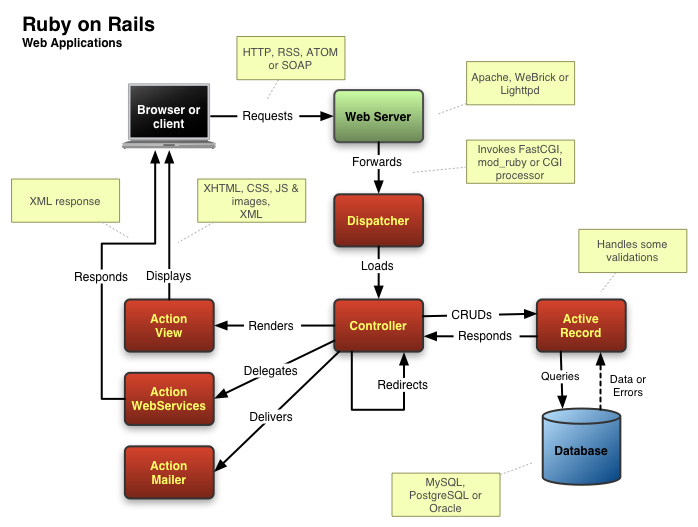 42
http://binaryhash.com/ruby-on-rails